CHÀO MỪNG CẢ LỚPĐẾN VỚI TIẾT HỌC HÔM  NAY!
KHỞI ĐỘNG
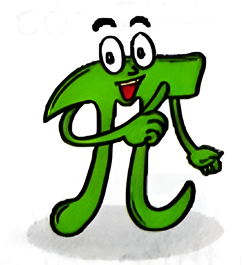 Hãy rút gọn biểu thức:
Làm thế nào mà Vuông thấy ngay được kết quả thế nhỉ?
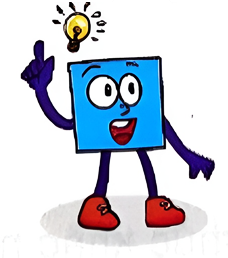 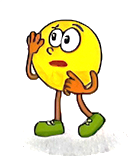 CHƯƠNG VI.
 PHÂN THỨC ĐẠI SỐ
BÀI 23. PHÉP CỘNG VÀ PHÉP TRỪ PHÂN THỨC ĐẠI SỐ
NỘI DUNG BÀI HỌC
02
01
Cộng hai phân thức khác mẫu
Cộng hai phân thức cùng mẫu
03
04
Trừ hai phân thức
Cộng, trừ nhiều phân thức đại số
01
CỘNG HAI PHÂN THỨC CÙNG MẪU
Hãy thực hiện các yêu cầu sau để làm phép cộng:
HĐ 1
Cộng các tử thức của hai phân thức đã cho.
Hãy thực hiện các yêu cầu sau để làm phép cộng:
Viết phân thức có tử là tổng các tử thức và mẫu là mẫu thức chung ta được kết quả của phép cộng đã cho.
HĐ 2
Quy tắc
Chú ý: Kết quả của phép cộng hai phân thức được gọi là tổng của hai phân thức đó. Ta thường viết tổng dưới dạng rút gọn.
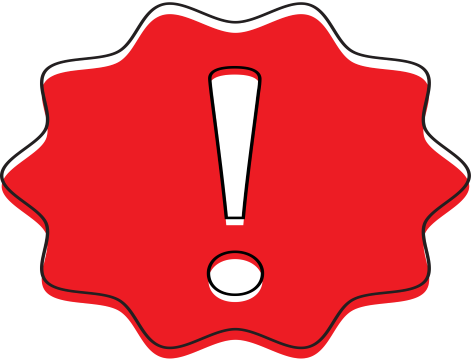 Cộng hai phân thức
Ta có:
Ví dụ 1:
Giải
Luyện tập 1
Tính các tổng sau:
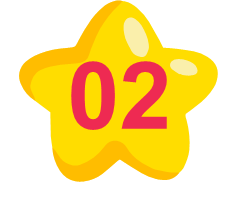 CỘNG HAI PHÂN THỨC KHÁC MẪU
Hãy thực hiện các yêu cầu sau để làm phép cộng:
HĐ 3
Quy đồng mẫu hai phân thức đã cho.
Hãy thực hiện các yêu cầu sau để làm phép cộng:
Cộng hai phân thức có cùng mẫu thức nhận được trong HĐ3 ta được kết quả của phép cộng
HĐ 4
Quy tắc
Muốn cộng hai phân thức có mẫu thức khác nhau, ta quy đồng mẫu thức rồi cộng các phân thức có cùng mẫu thức vừa tìm được.
Tính tổng
Ví dụ 2:
Giải
Luyện tập 2
Tính tổng:
Giải
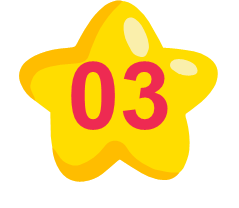 TRỪ HAI PHÂN THỨC
HĐ 5
Trừ các tử thức và giữ nguyên mẫu thức để tính
Giải
HĐ 6
Quy đồng mẫu của hai phân thức                 ; trừ các tử thức của hai phân thức nhận được và giữ nguyên mẫu thức chung để tính
Giải
Quy tắc
Muốn trừ hai phân thức có cùng mẫu thức ta trừ các tử thức và giữ nguyên mẫu thức.
Muốn trừ hai phân thức có mẫu thức khác nhau, ta quy đồng mẫu thức rồi trừ các phân thức có cùng mẫu thức vừa tìm được.
Ta có
Tính
Ví dụ 3:
Giải
Luyện tập 3
Thực hiện các phép tính sau:
Chú ý
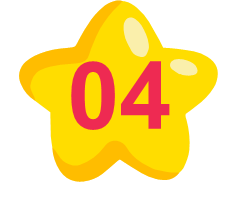 CỘNG, TRỪ NHIỀU PHÂN THỨC ĐẠI SỐ
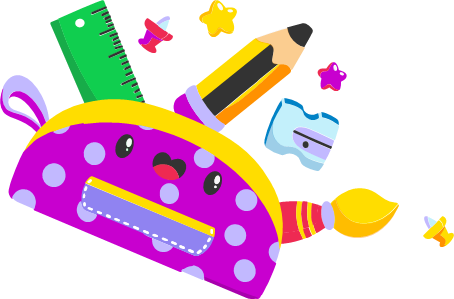 Giải
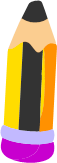 Giải
Cách cộng, trừ nhiều phân thức
Rút gọn biểu thức
Ví dụ 4:
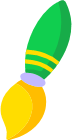 Giải
Ta có:
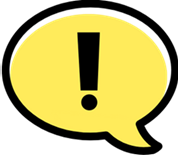 Luyện tập 4
Rút gọn biểu thức
Giải
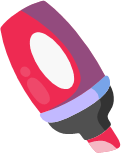 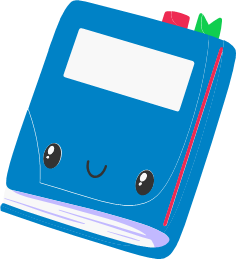 Rút gọn biểu thức có dấu ngoặc
Giải
Quy tắc dấu ngoặc
Nếu trước dấu ngoặc có dấu “+” thì bỏ dấu ngoặc và giữ nguyên các số hạng.
Nếu trước dấu ngoặc có dấu “–” thì bỏ dấu ngoặc và đổi dấu các số hạng trong dấu ngoặc.
Rút gọn biểu thức
Ví dụ 5:
Giải
Trước dấu ngoặc có dấu “–”, đổi dấu các số hạng trong ngoặc
Trước dấu ngoặc có dấu “+”
Sử dụng tính chất giao hoán, kết hợp
Em hãy giải thích cách làm của Vuông trong tình huống mở đầu.
Luyện tập 5
Giải
Vận dụng
Giải
Giải
b) Thời gian chạy thêm sau khi ra khỏi cao tốc là: 
Tổng thời gian đi từ Hà Nội về quê là:
Viết tổng trên thành một phân thức:
LUYỆN TẬP
Bắn Cung Tên
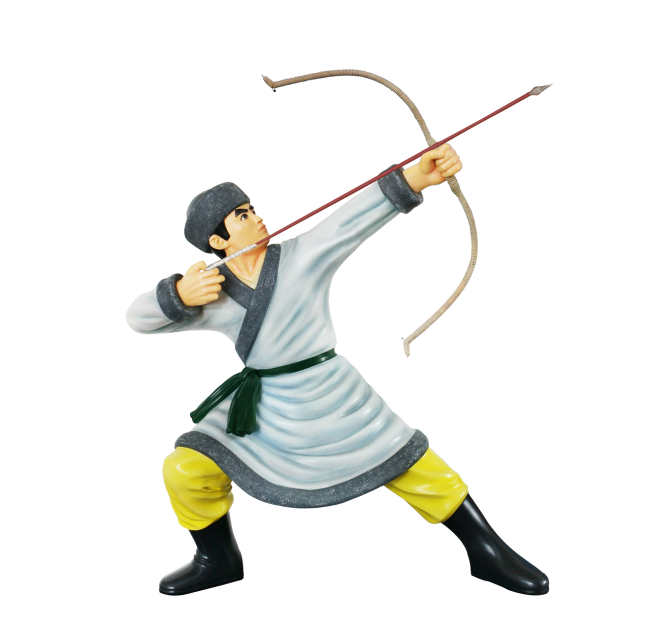 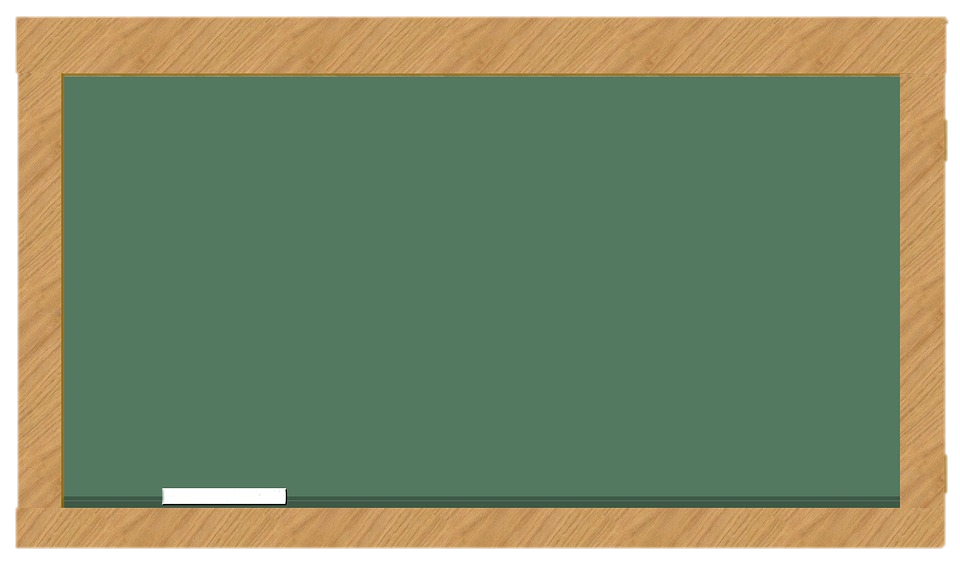 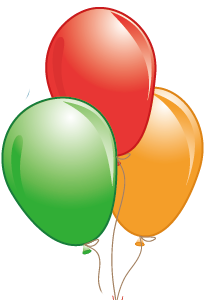 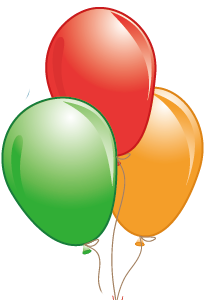 Sai rồi
Đúng rồi
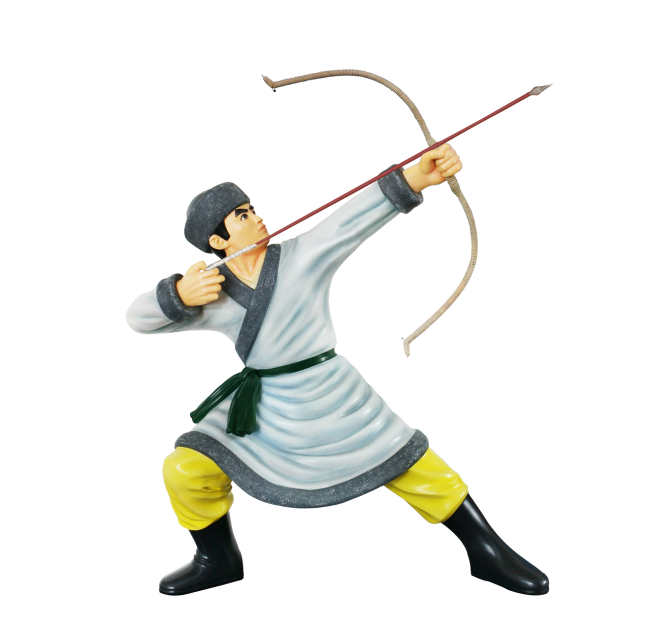 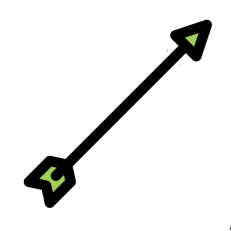 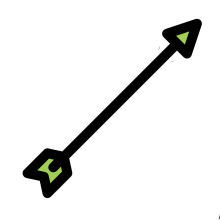 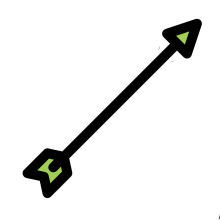 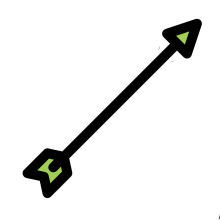 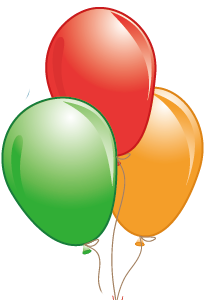 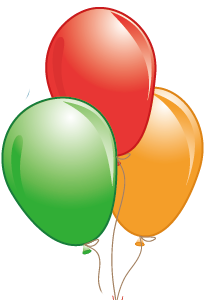 Sai rồi
Sai rồi
[Speaker Notes: Kích trực tiếp vào chum bóng đáp án]
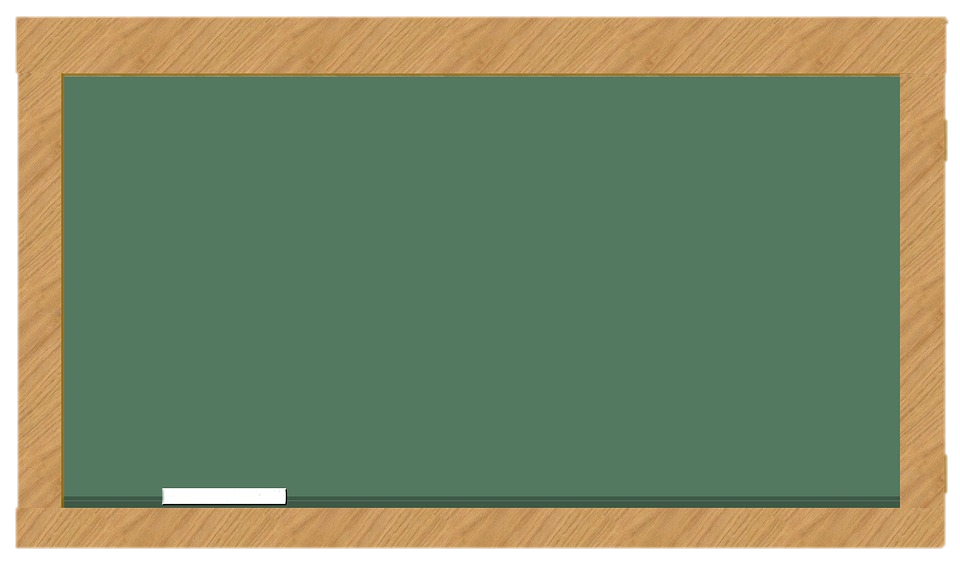 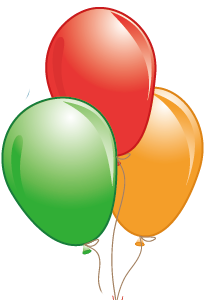 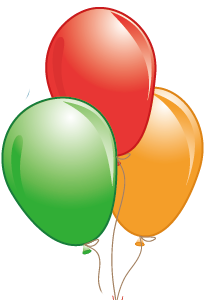 Đúng rồi
Sai rồi
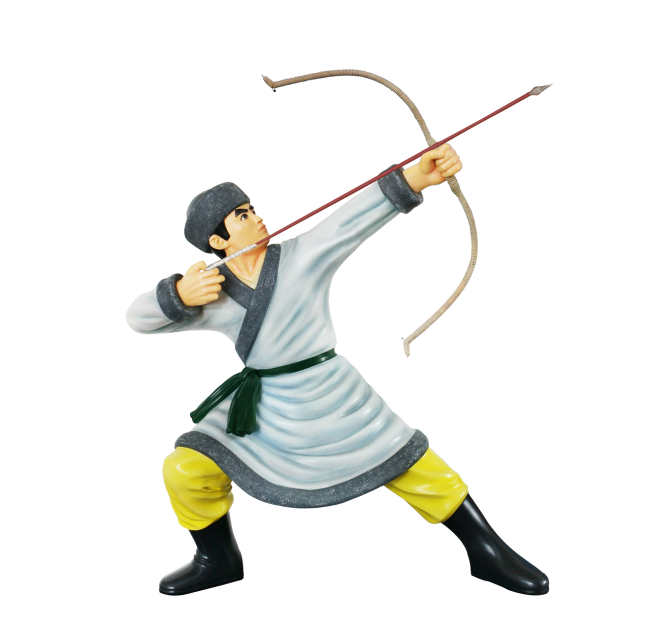 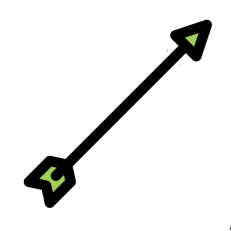 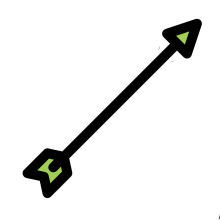 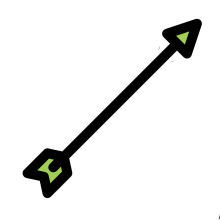 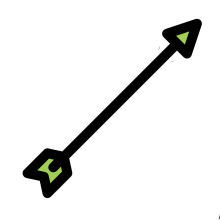 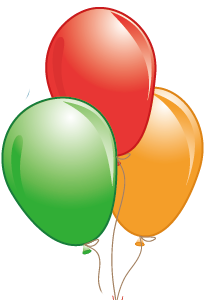 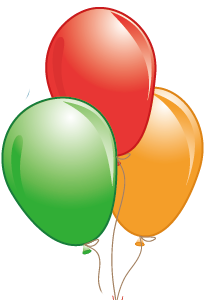 Sai rồi
Sai rồi
[Speaker Notes: Kích trực tiếp vào chum bóng đáp án]
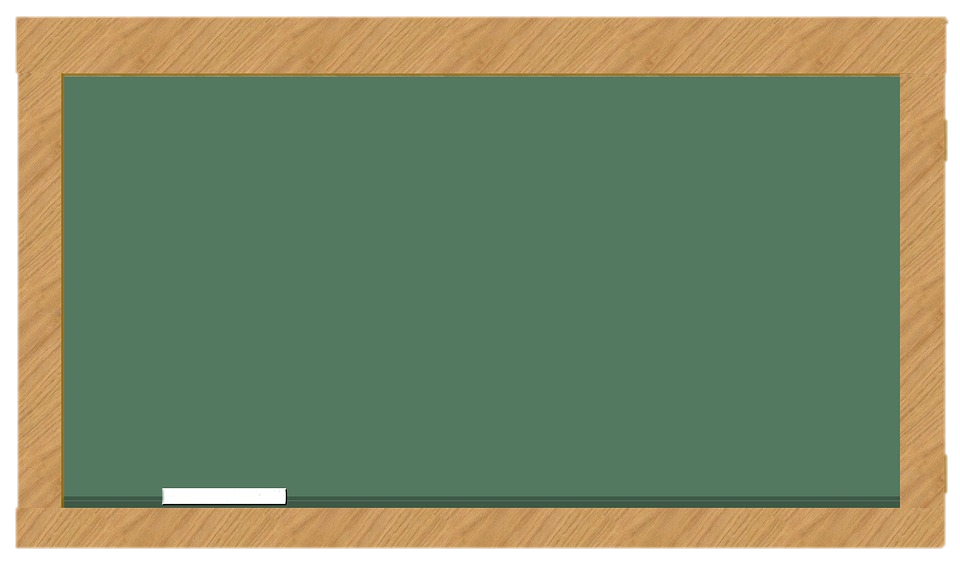 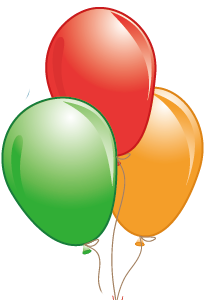 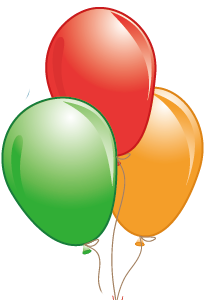 Sai rồi
Sai rồi
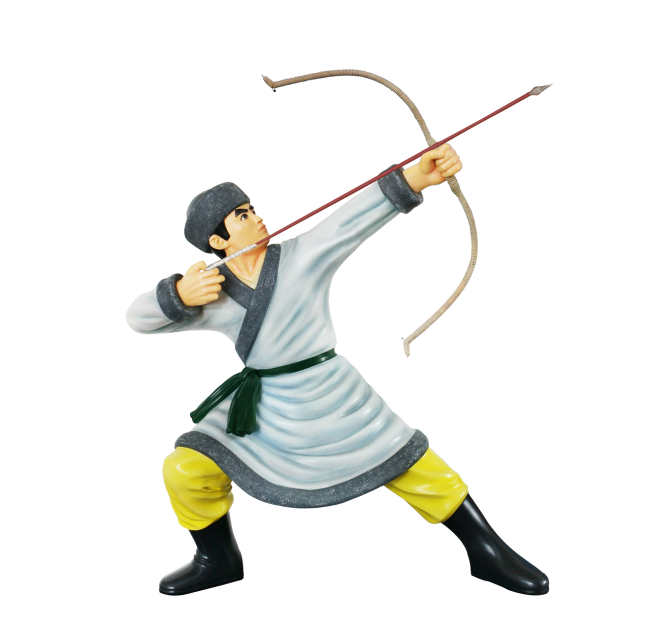 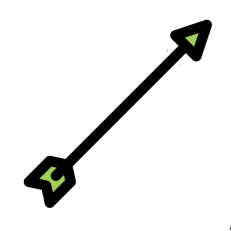 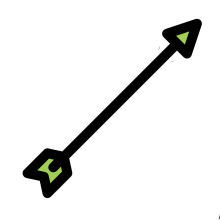 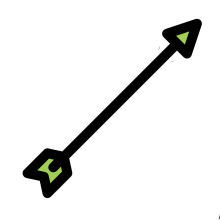 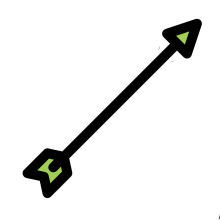 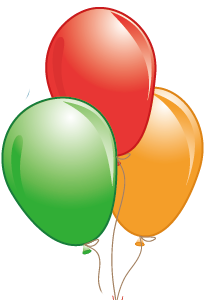 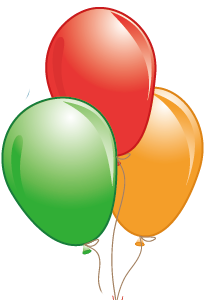 Đúng rồi
Sai rồi
[Speaker Notes: Kích trực tiếp vào chum bóng đáp án]
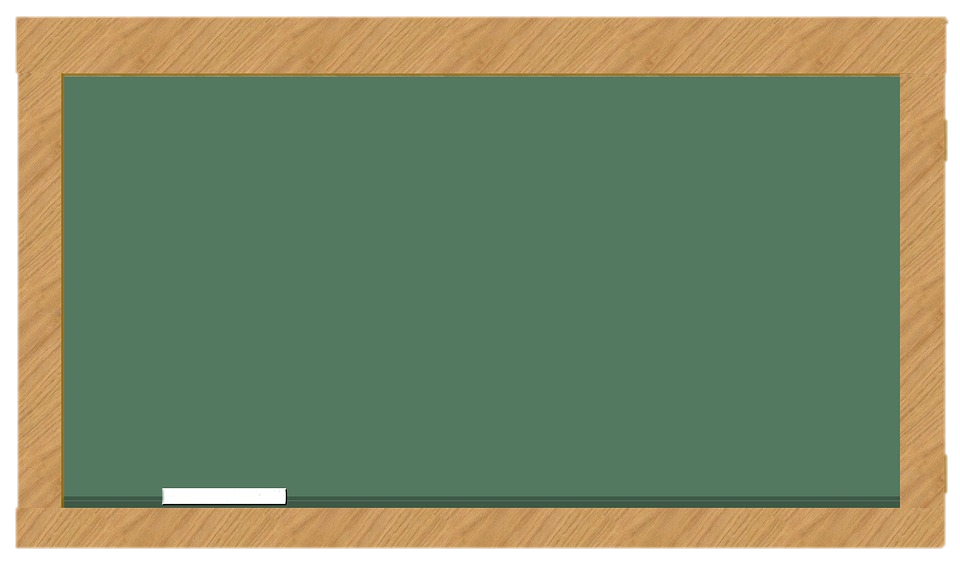 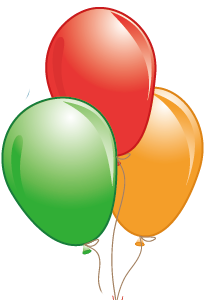 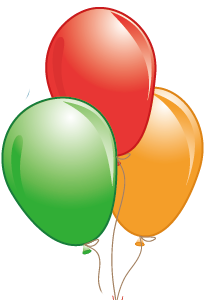 Sai rồi
Đúng rồi
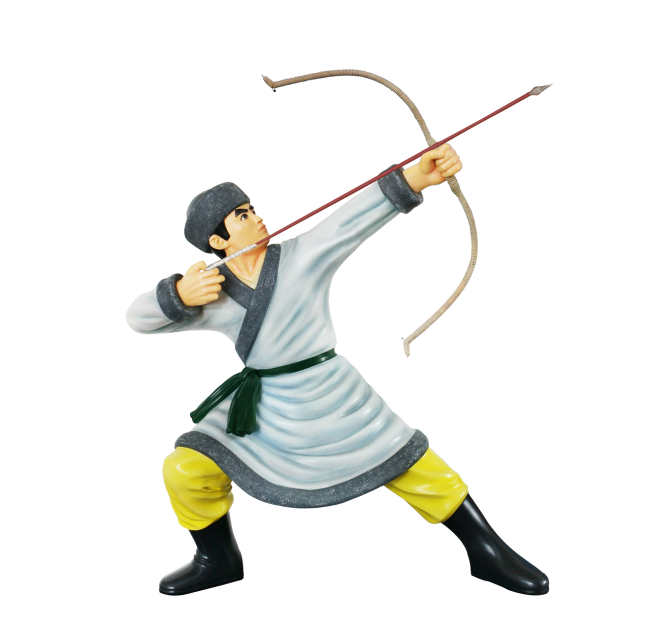 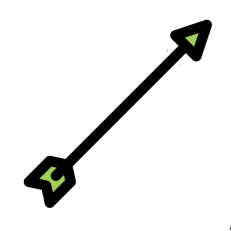 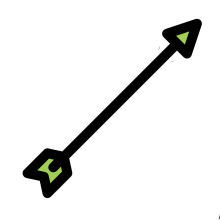 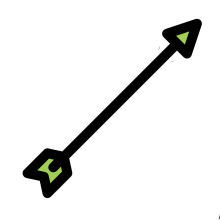 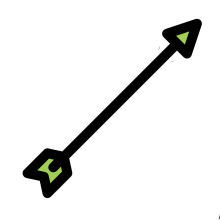 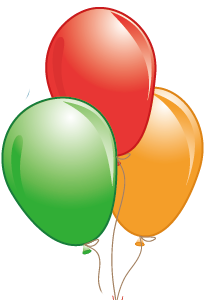 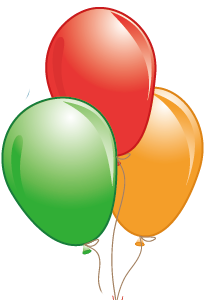 Sai rồi
Sai rồi
[Speaker Notes: Kích trực tiếp vào chum bóng đáp án]
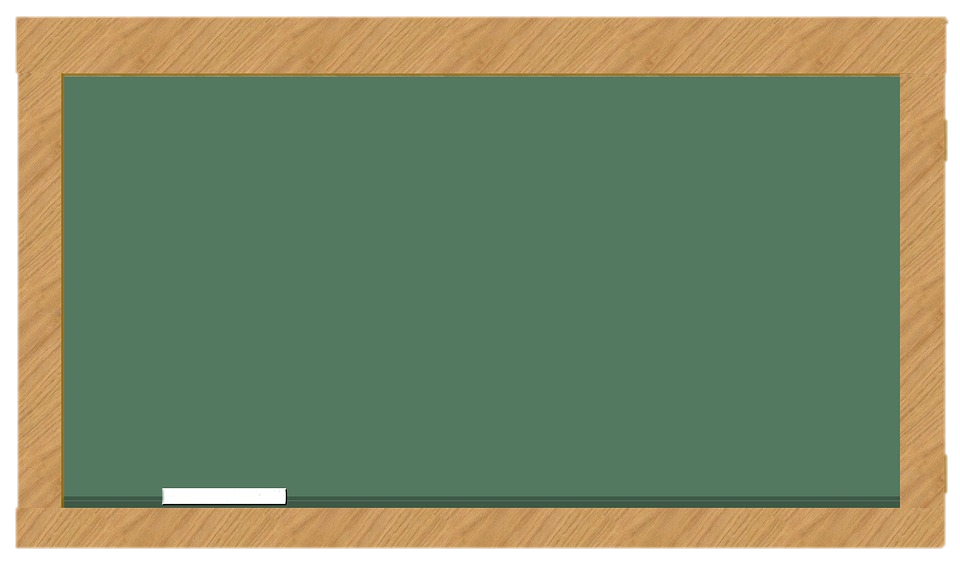 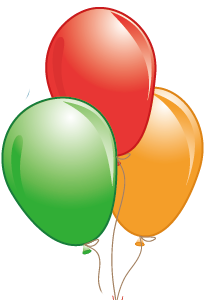 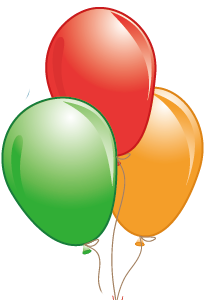 Đúng rồi
Sai rồi
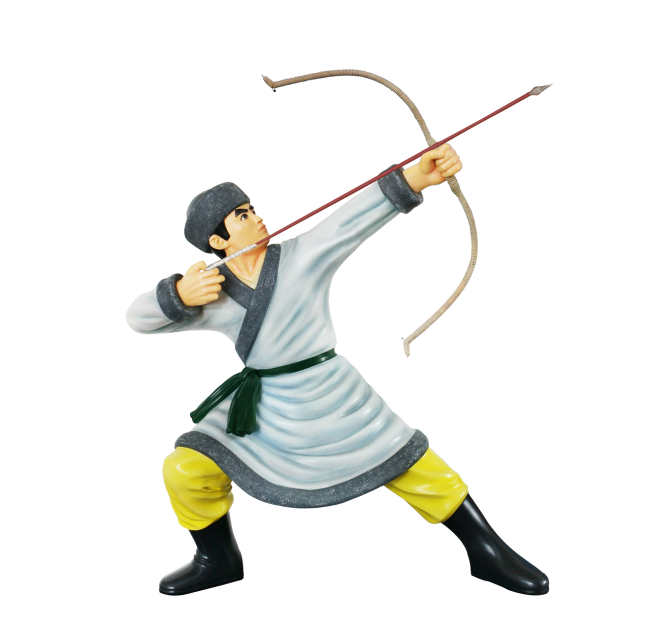 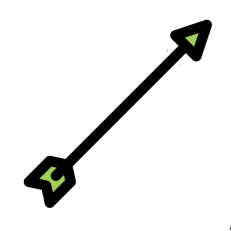 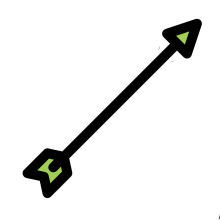 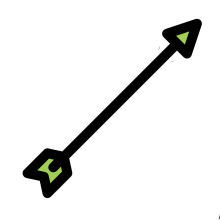 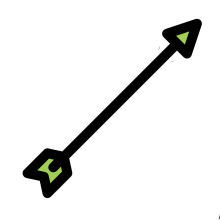 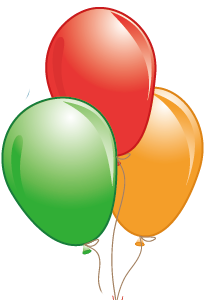 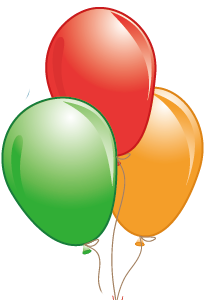 Sai rồi
Sai rồi
[Speaker Notes: Kích trực tiếp vào chum bóng đáp án]
Thực hiện các phép tính sau:
Bài 6.20 (SGK – tr.19)
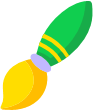 Thực hiện các phép tính sau:
Bài 6.21 (SGK – tr.19)
Thực hiện các phép tính sau:
Bài 6.22 (SGK – tr.19)
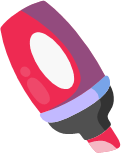 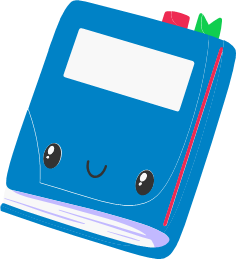 Thực hiện các phép tính sau:
Bài 6.23 (SGK – tr.19)
Thực hiện các phép tính sau:
Bài 6.24 (SGK – tr.19)
VẬN DỤNG
Bài 6.25 (SGK – tr.19)
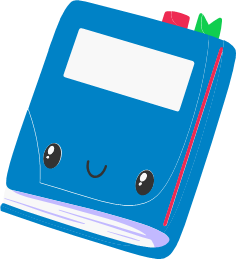 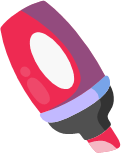 Giải
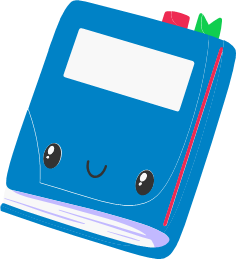 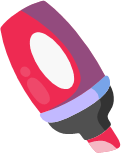 Giải
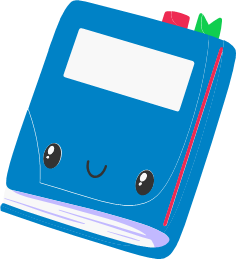 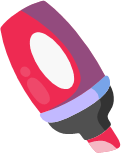 HƯỚNG DẪN VỀ NHÀ
Ghi nhớ kiến thức trong bài.
Hoàn thành bài tập trong SBT.
Chuẩn bị bài sau Bài 24: Phép nhân và chia phân thức đại số.
CẢM ƠN CẢ LỚP
ĐÃ LẮNG NGHE!
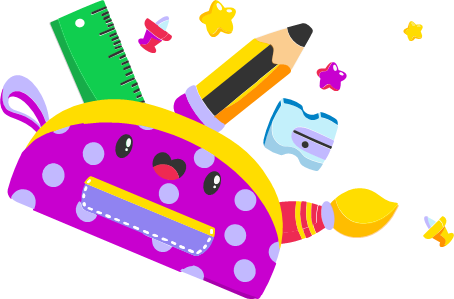